Cramariuc D, Bahlmann E, Gerdts E
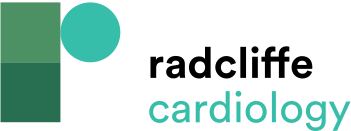 Common Presentation of Aortic Stenosis in Older Women
Citation: European Cardiology Review 2022;17:e21.
https://doi.org/10.15420/ecr.2022.13
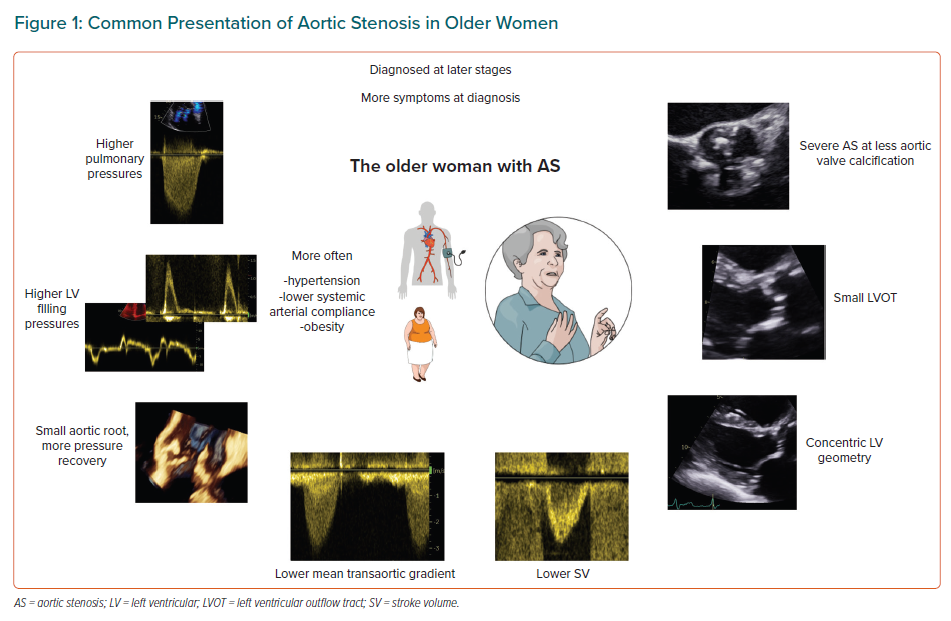